АЛГЕБРА
9 класс
ТЕМА:
РЕШЕНИЕ ЗАДАЧ 
( 1 часть)
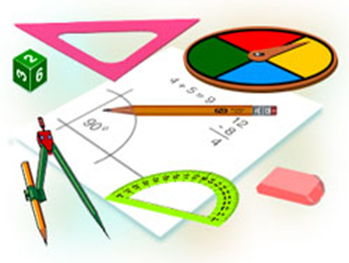 РЕШЕНИЕ ЗАДАЧ
Задание 1. Найдите сумму всех нечётных чисел от 1 до 133 включительно
Решение.
РЕШЕНИЕ ЗАДАЧ
РЕШЕНИЕ ЗАДАЧ
РЕШЕНИЕ ЗАДАЧ
Решение
РЕШЕНИЕ ЗАДАЧ
Решение
РЕШЕНИЕ ЗАДАЧ
Решение.
ЗАДАНИЯ ДЛЯ САМОСТОЯТЕЛЬНОГО РЕШЕНИЯ
Решить письменно задания № 442, 443 
на странице  179
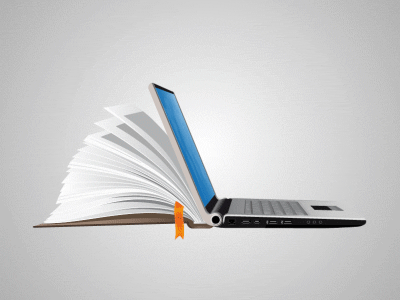